Migliorare le competenze trasversali per favorire competitività e occupabilità
Creatività
PARTNER: UNIDU
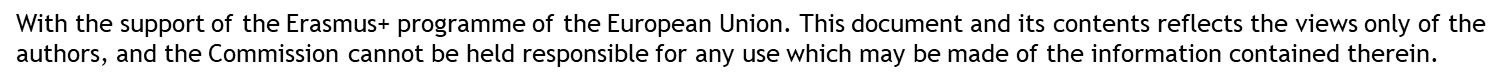 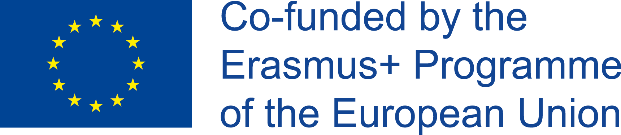 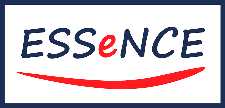 Obbiettivi
Alla fine di questo modulo sarai in grado di:
Definire la creatività, delinearne l’importanza e identificarne le componenti
Spiegare il modello delle 4P della creatività e discutere i tipi di creatività
Capire come costruire squadre vincenti
Definire, spiegare ed applicare le tecniche di creatività più comuni
Spiegare il quadro di riferimento del pensiero progettuale (design thinking)
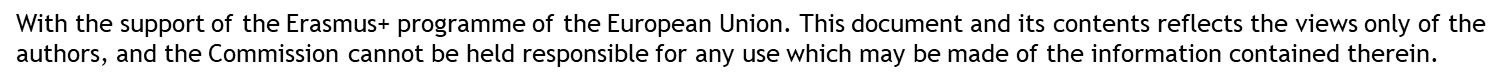 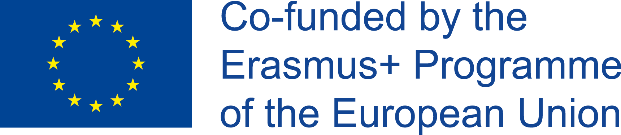 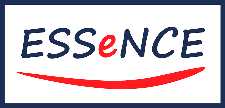 INDICE
Unità 3
Definire la creatività
Creatività di squadra e tecniche di creatività
Creatività personale e di squadra
Barriere alla creatività
Tecniche di creatività
Brainstorming, Brainwriting, Sei cappelli per pensare...
Cos'è la creatività? L'importanza della creatività
Componenti della creatività e il modello delle 4P della creatività  
Tipi di creatività
Unità 1
Unità 2
Pensiero progettuale (design thinking)
Quadro del pensiero progettuale
Cinque temi caratteristici del Design Thinking
Quattro tipi di Design Thinking
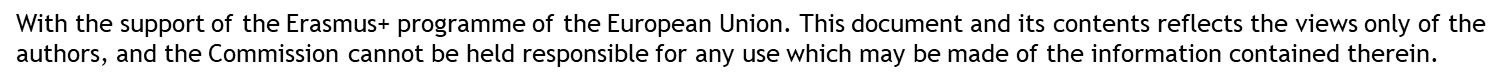 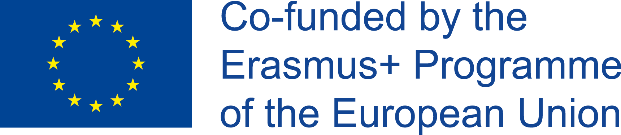 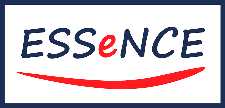 1.1 Nome dell’unità: DEFINIRE LA  CREATIVITÀ
1.1.1 	Sezione 1: Cos’è la creatività? L’importanza della creatività
1.1.2. 	Sezione 2: Componenti della creatività e modello delle 4P della creatività
1.1.3. 	Sezione 3: Tipi di creatività
 
1.2 Nome dell’unità : CREATIVITÀ DI SQUADRA E TECNICHE DI CREATIVITÀ
1.2.1 	Sezione 1: Superare le barriere personali alla creatività
1.2.2 	Sezione 2: Creatività di squadra
1.2.3 	Sezione 3: Creatività sul posto di lavoro
1.2.4 	Sezione 4: Tecniche di creatività
 
1.3 Nome dell’unità : PENSIERO PROGETTUALE
1.3.1 	Sezione 1: Quadro del pensiero progettuale
1.3.2 	Sezione 2: Modelli di pensiero progettuale
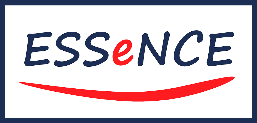 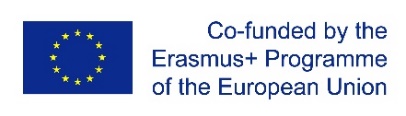 With the support of the Erasmus+ programme of the European Union. This document and its contents reflects the views only of the authors, and the Commission cannot be held responsible for any use which may be made of the information contained therein.
Unità 1
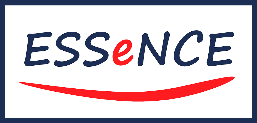 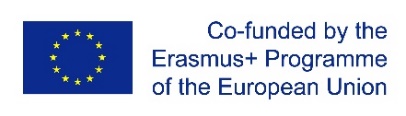 With the support of the Erasmus+ programme of the European Union. This document and its contents reflects the views only of the authors, and the Commission cannot be held responsible for any use which may be made of the information contained therein.
Unità 1
Ci sono innumerevoli definizioni di creatività ed è difficile stabilirne una sola:

"la capacità di produrre o utilizzare idee originali e insolite" (The Cambridge Dictionary); "la capacità di creare" e "la qualità di essere creativi" (The Merriam-Webster Dictionary)

"la creatività è la capacità di produrre un lavoro che è sia nuovo (cioè originale, inaspettato) sia appropriato (cioè utile, adattivo rispetto ai vincoli del compito)" (Sternberg e Lubart, 1999, p. 3) 

"la creatività è la produzione di qualcosa che è sia nuovo sia veramente prezioso" (Rothenberg, 1990, p. 5) 

"la creatività è il processo di sviluppo di una risposta originale, nuova, ma adeguata a un problema" (Chaudhary, 2018, p. 171)
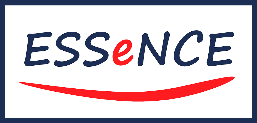 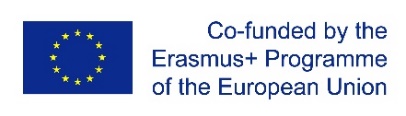 With the support of the Erasmus+ programme of the European Union. This document and its contents reflects the views only of the authors, and the Commission cannot be held responsible for any use which may be made of the information contained therein.
Unità 1
Sternberg e Lubart (1991, 1992) hanno proposto la Teoria dell'Investimento della Creatività, che afferma che la creatività è in gran parte una decisione di comprare a poco e vendere a tanto nel mondo delle idee. 

Le persone creative, come i buoni investitori, sviluppano idee che sono considerate nuove, e forse anche un po' ridicole al momento, cioè "comprano a poco".

Una volta che le loro idee hanno ottenuto una certa accettazione, i creativi "vendono a tanto", raccolgono i profitti della loro buona idea e passano alla prossima idea impopolare.
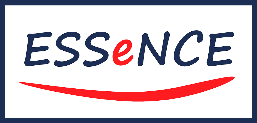 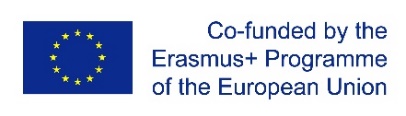 With the support of the Erasmus+ programme of the European Union. This document and its contents reflects the views only of the authors, and the Commission cannot be held responsible for any use which may be made of the information contained therein.
Unità 1
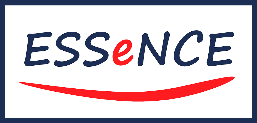 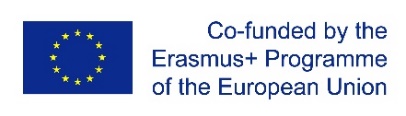 With the support of the Erasmus+ programme of the European Union. This document and its contents reflects the views only of the authors, and the Commission cannot be held responsible for any use which may be made of the information contained therein.
Unità 1
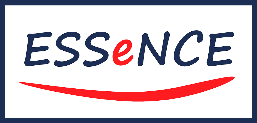 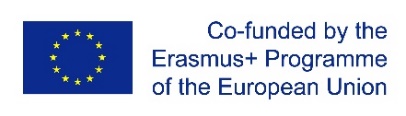 With the support of the Erasmus+ programme of the European Union. This document and its contents reflects the views only of the authors, and the Commission cannot be held responsible for any use which may be made of the information contained therein.
Unità 1
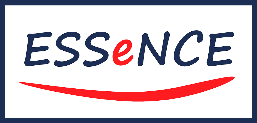 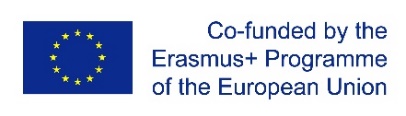 With the support of the Erasmus+ programme of the European Union. This document and its contents reflects the views only of the authors, and the Commission cannot be held responsible for any use which may be made of the information contained therein.
Unità 1
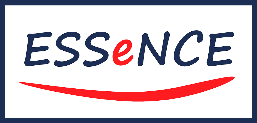 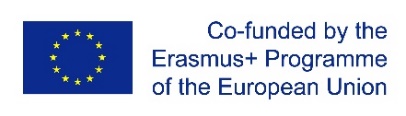 With the support of the Erasmus+ programme of the European Union. This document and its contents reflects the views only of the authors, and the Commission cannot be held responsible for any use which may be made of the information contained therein.
Unità 1
La creatività descrive un fenomeno in cui un individuo usa il pensiero cognitivo implicito per sviluppare nuovi prodotti e dove è presente un ambiente che favorisce questa creazione (Rhodes, 1961)

Il modello 4P della creatività sviluppato da Rhodes (1961) si riferisce a:

la persona creativa - comprese le abilità cognitive, le caratteristiche della personalità, le abitudini, le attitudini
i processi creativi o la metodologia che produce un prodotto creativo,
prodotti creativi che sono idee uniche, nuove e utili,
la stampa (a volte indicata come luogo), che si riferisce all'ambiente.
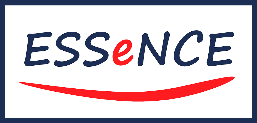 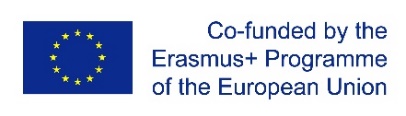 With the support of the Erasmus+ programme of the European Union. This document and its contents reflects the views only of the authors, and the Commission cannot be held responsible for any use which may be made of the information contained therein.
Unità 1
Dietrich (2004) ha esaminato la creatività dal punto di vista del cervello e delle neuroscienze e ha identificato quattro tipi di creatività con attività cerebrali corrispondenti:

	(1) Creatività deliberata e cognitiva
	(2) Creatività deliberata ed emotiva
	(3) Creatività spontanea e cognitiva
	(4) Creatività spontanea ed emotiva
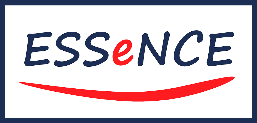 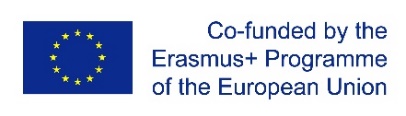 With the support of the Erasmus+ programme of the European Union. This document and its contents reflects the views only of the authors, and the Commission cannot be held responsible for any use which may be made of the information contained therein.
Unità 1
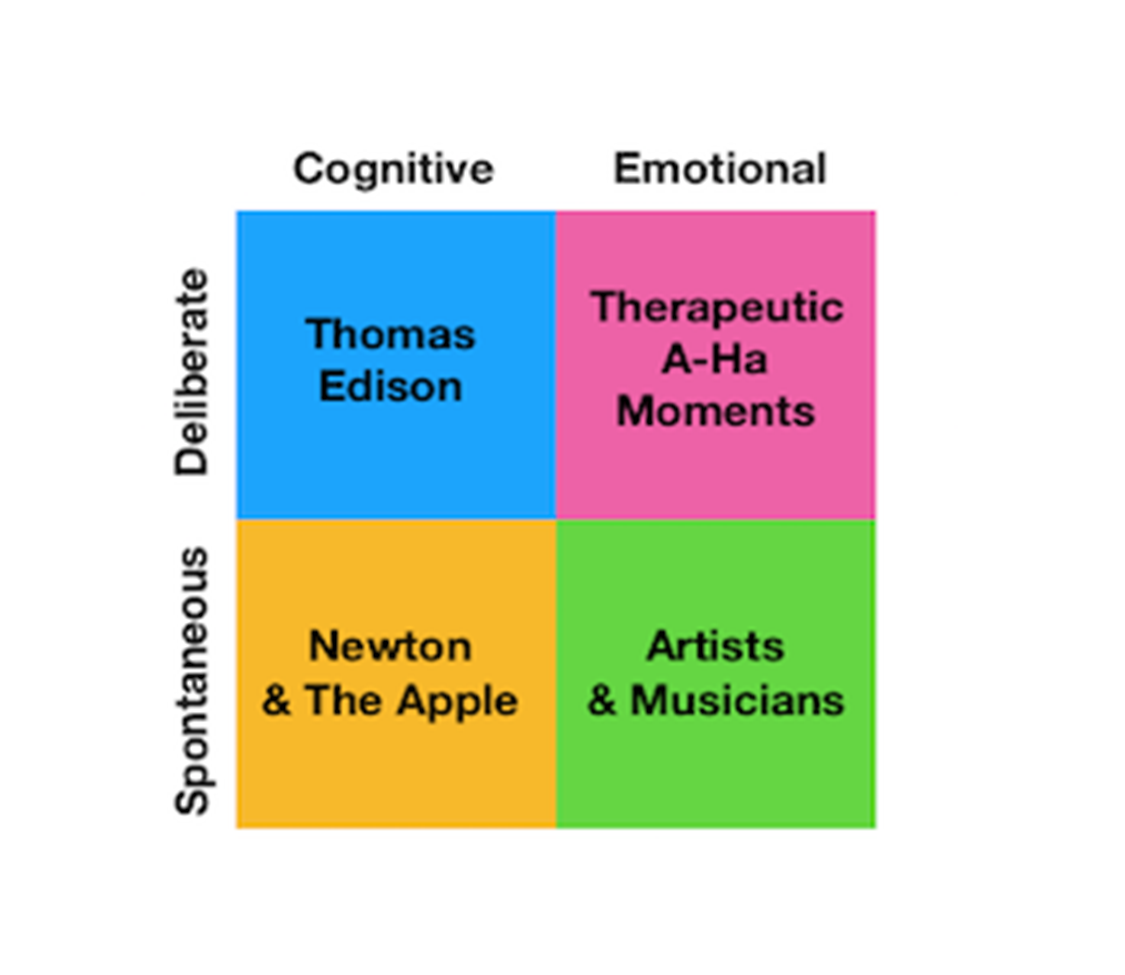 Creatività deliberata e cognitiva - richiede un alto livello di conoscenza e molto tempo (ad esempio, l'inventore Thomas Edison) 
Creatività deliberata ed emotiva - richiede tempo tranquillo (ad esempio, momenti "a-ha")
(3) Creatività spontanea e cognitiva - richiede un corpo esistente di    conoscenza e l'interruzione del lavoro sul problema e l'allontanamento (ad es, la storia di Isaac Newton che scopre la gravità)
(4) Creatività spontanea ed emotiva - non richiede una specifica conoscenza ma spesso richiede abilità - scritta, artistica, musicale (ad es. artisti e musicisti)
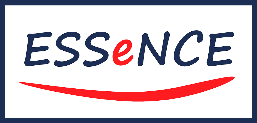 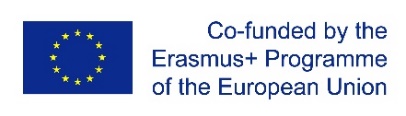 With the support of the Erasmus+ programme of the European Union. This document and its contents reflects the views only of the authors, and the Commission cannot be held responsible for any use which may be made of the information contained therein.
Unità 2
Nell'organizzazione ideale di R&S, le idee appropriate sono accolte, valutate e implementate.
L'autostima e il rispetto reciproco fioriscono, e gli impiegati aumentano spesso la loro autoconsapevolezza, l'autoaccettazione e l'autostima.
In queste condizioni, gli individui e l'organizzazione possono raggiungere il loro potenziale. 

Gli individui e l'organizzazione creativa stabiliranno la struttura in cui:
Il gruppo opera a pieno regime;
Le persone dicono la verità;
Ogni persona si assume la responsabilità del proprio comportamento e dei propri sentimenti.
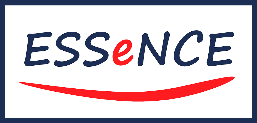 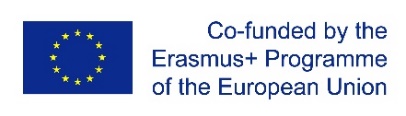 With the support of the Erasmus+ programme of the European Union. This document and its contents reflects the views only of the authors, and the Commission cannot be held responsible for any use which may be made of the information contained therein.
Unità 2
L'individuo può massimizzare il potenziale creativo superando i blocchi psicologici che possono sorgere in ogni fase del processo creativo. 

Molto spesso, questi blocchi derivano dalla nostra incertezza che distorce le capacità creative e intellettuali poiché ci portano a cercare di evitare, rispettivamente, di essere ignorati, umiliati e respinti.

Per rimuovere gli ostacoli alla creatività e al pensiero logico, bisogna identificare gli ostacoli in ogni fase del processo creativo (Schutz, 1995).
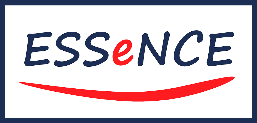 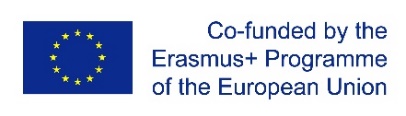 With the support of the Erasmus+ programme of the European Union. This document and its contents reflects the views only of the authors, and the Commission cannot be held responsible for any use which may be made of the information contained therein.
Unità 2
Fase 1: Esperienza
Bisogna acquisire un repertorio di esperienze prima di scoprire la soluzione creativa. I blocchi per ottenere esperienze sono:
Paura di non imparare;
Paura di violare gli standard.

Fase 2: Associazione
Dovresti essere in grado di associare le esperienze in un prodotto utile. I blocchi per fare associazioni sono:
Sopravvalutazione della razionalità;
Paura della consapevolezza di sé.
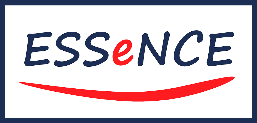 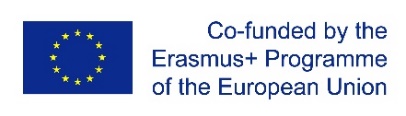 With the support of the Erasmus+ programme of the European Union. This document and its contents reflects the views only of the authors, and the Commission cannot be held responsible for any use which may be made of the information contained therein.
Unità 2
Fase 3: Espressione
Dovrebbe essere in grado di esprimere la sua idea. Gli ostacoli all'espressione sono:
Paura dell'imbarazzo;
Paura dell'affermazione.

Fase 4: Valutazione
Bisogna essere in grado di distinguere il creativo dall'essere, il produttivo dall'irrilevante.  Gli ostacoli alla valutazione sono: 
Paura dell'umiliazione;
Paura del rifiuto.
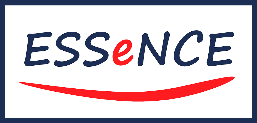 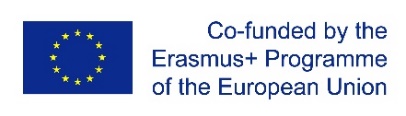 With the support of the Erasmus+ programme of the European Union. This document and its contents reflects the views only of the authors, and the Commission cannot be held responsible for any use which may be made of the information contained therein.
Unità 2
Fase 5: Perseveranza
Il concetto di miglioramento continuo dice che qualsiasi processo o prodotto dovrebbe essere rivisto e migliorato all'infinito. I blocchi della perseveranza includono:
Paura del fallimento;
Mancanza di ricompense.
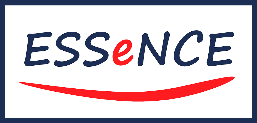 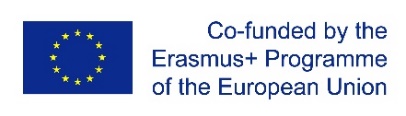 With the support of the Erasmus+ programme of the European Union. This document and its contents reflects the views only of the authors, and the Commission cannot be held responsible for any use which may be made of the information contained therein.
Unità 2
"La chiave per sciogliere i blocchi alla creatività sta nel tipo di autostima che prospera in un'organizzazione aperta e sincera, dove ognuno può esprimere apertamente le proprie preoccupazioni e la sua umanità viene accettata. Quando possiamo concentrarci sui problemi piuttosto che sulle difese, e quando tutti ci sentiamo sicuri nel riconoscere le nostre paure, l'organizzazione diventa una comunità che aiuta ogni persona a identificare e rimuovere questi blocchi e a sperimentare una creatività in ascesa" (Schutz, 1995).
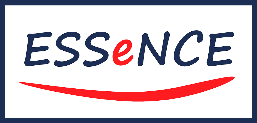 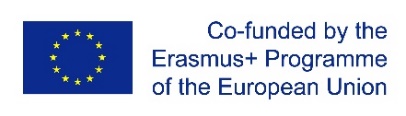 With the support of the Erasmus+ programme of the European Union. This document and its contents reflects the views only of the authors, and the Commission cannot be held responsible for any use which may be made of the information contained therein.
Unità 2
La creatività di squadra può essere definita come la novità e l'utilità congiunte di un'idea finale sviluppata da un gruppo di persone.

Quattro modi per sostenere la scintilla creativa e lo scambio di idee sul lavoro (https://blog.flock.com/4-proven-ways-to-encourage-team-creativity): 

Promuovere la flessibilità del posto di lavoro
Introdurre un'app di collaborazione
Adottare il design thinking
Riconoscere il successo creativo
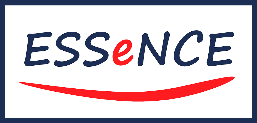 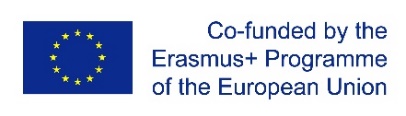 With the support of the Erasmus+ programme of the European Union. This document and its contents reflects the views only of the authors, and the Commission cannot be held responsible for any use which may be made of the information contained therein.
Unità 2
La creatività sul posto di lavoro può essere definita come l'assunzione di rischi, portando voi e il vostro team fuori dalla vostra zona di comfort e verso l'ignoto. Iniettare creatività sul posto di lavoro è uno dei passi più importanti per il successo. 

Iniettare creatività sul posto di lavoro è uno dei passi più importanti per il successo. Se riesci a trovare un modo per applicarla al tuo posto di lavoro, sbloccherai idee nuove, fresche e innovative (https://engageinlearning.com/blog/why-is-creativity-important-in-the-workplace/).
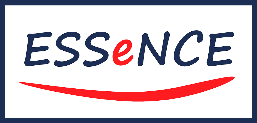 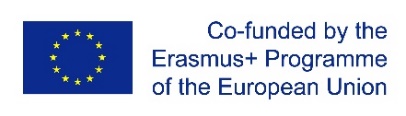 With the support of the Erasmus+ programme of the European Union. This document and its contents reflects the views only of the authors, and the Commission cannot be held responsible for any use which may be made of the information contained therein.
Unità 2
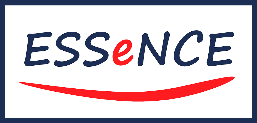 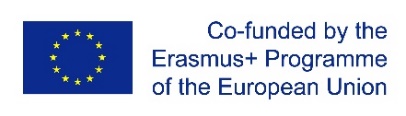 With the support of the Erasmus+ programme of the European Union. This document and its contents reflects the views only of the authors, and the Commission cannot be held responsible for any use which may be made of the information contained therein.
Unità 2
I benefici della promozione della creatività sul posto di lavoro includono 

La creatività costruisce un migliore lavoro di squadra
La creatività migliora la capacità di attrarre e trattenere i dipendenti
La creatività aumenta la risoluzione dei problemi
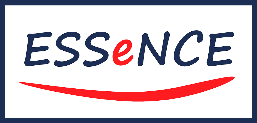 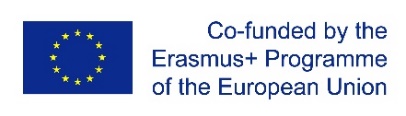 With the support of the Erasmus+ programme of the European Union. This document and its contents reflects the views only of the authors, and the Commission cannot be held responsible for any use which may be made of the information contained therein.
Unità 2
I programmi di formazione alla creatività sono più comunemente incentrati su
generazione di idee 
attività di elaborazione cognitiva per sviluppare capacità creative di risoluzione dei problemi.
Le tecniche di creatività sono il mezzo per sviluppare queste abilità

Tecniche di creatività
"Sessioni specifiche per facilitare il processo creativo fornendo strategie ed euristiche per sviluppare nuove idee" (ad esempio, Herrmann & Felfe, 2014; Meinel & Voigt, 2017, ).
Le Tecniche di Creatività sono strumenti per "risvegliare e rafforzare il potenziale creativo degli individui" (Leopoldino et al., 2016, p. 95). 
Applicate in diverse fasi del processo di innovazione => in particolare nella fase di generazione dell'idea (Meinel & Voigt, 2017; Smith, 1998).
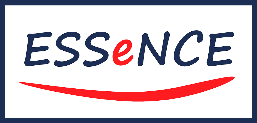 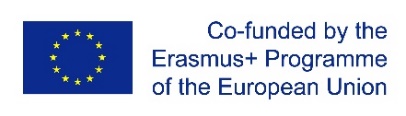 With the support of the Erasmus+ programme of the European Union. This document and its contents reflects the views only of the authors, and the Commission cannot be held responsible for any use which may be made of the information contained therein.
Unità 2
1. Due dimensioni:
Generazione di idee tramite:
stimolando l'intuizione
2. utilizzando un approccio sistematico alla soluzione dei problemi. 
Meccanismo di innesco delle idee: 
Le idee possono essere il risultato della variazione e dello sviluppo di idee esistenti
Le idee possono essere innescate da un confronto con eventi, oggetti o pensieri che sono indipendenti dal problema in questione. 
Da queste due dimensioni => Quattro categorie di tecniche di creatività
associazione intuitiva (IA), 
confronto intuitivo (IC), 
variazione sistematica (SV)
confronto sistematico (SC).
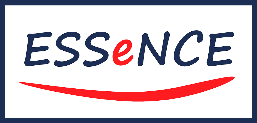 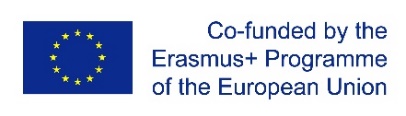 With the support of the Erasmus+ programme of the European Union. This document and its contents reflects the views only of the authors, and the Commission cannot be held responsible for any use which may be made of the information contained therein.
Unità 2
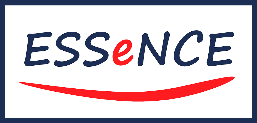 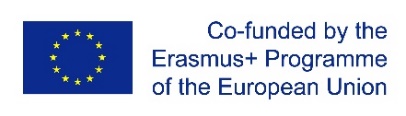 With the support of the Erasmus+ programme of the European Union. This document and its contents reflects the views only of the authors, and the Commission cannot be held responsible for any use which may be made of the information contained therein.
Unità 2
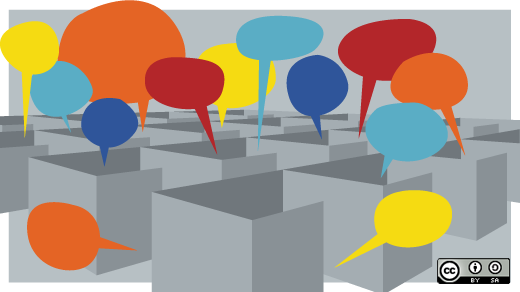 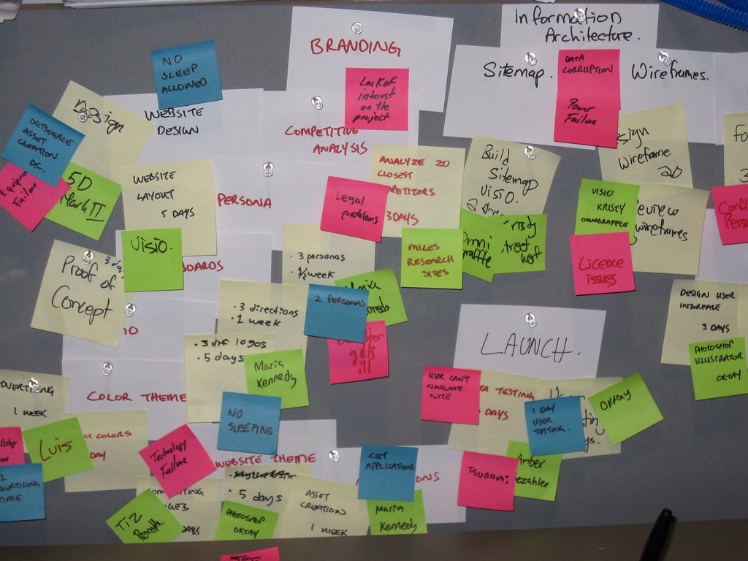 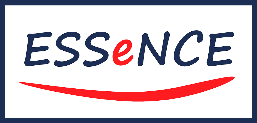 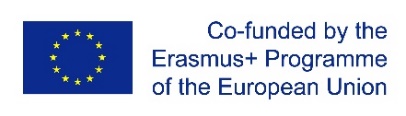 With the support of the Erasmus+ programme of the European Union. This document and its contents reflects the views only of the authors, and the Commission cannot be held responsible for any use which may be made of the information contained therein.
Unità 2
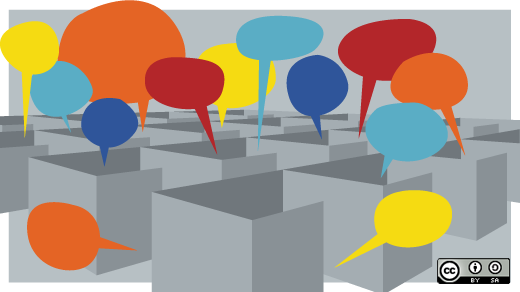 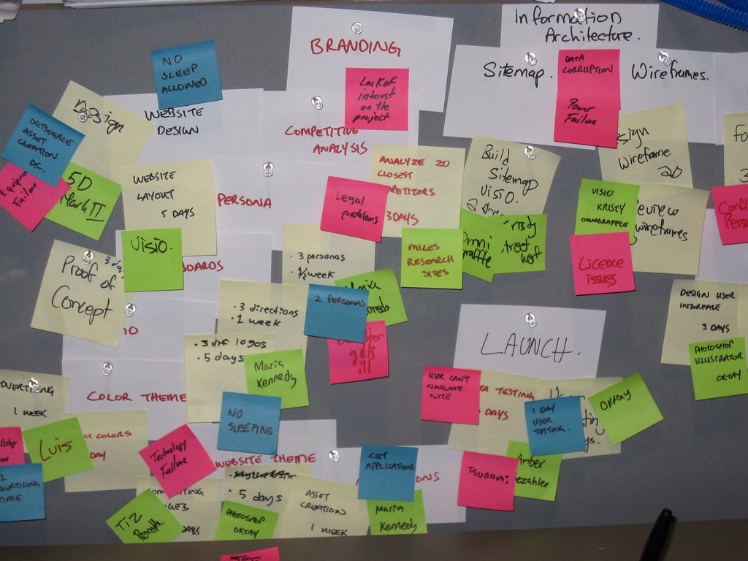 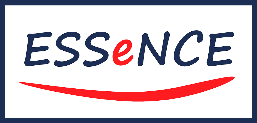 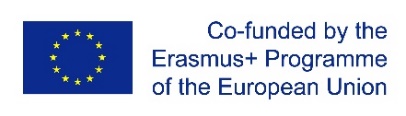 With the support of the Erasmus+ programme of the European Union. This document and its contents reflects the views only of the authors, and the Commission cannot be held responsible for any use which may be made of the information contained therein.
Unità 2
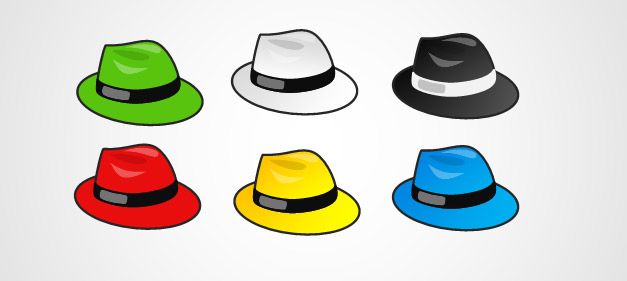 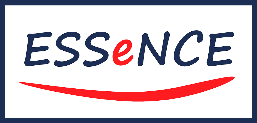 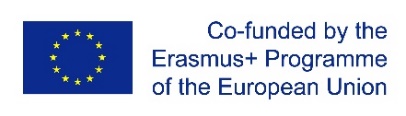 With the support of the Erasmus+ programme of the European Union. This document and its contents reflects the views only of the authors, and the Commission cannot be held responsible for any use which may be made of the information contained therein.
Unità 3
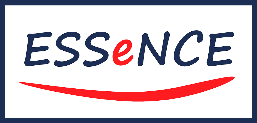 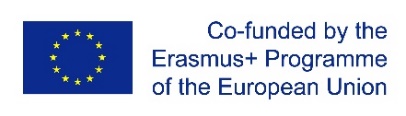 With the support of the Erasmus+ programme of the European Union. This document and its contents reflects the views only of the authors, and the Commission cannot be held responsible for any use which may be made of the information contained therein.
Unità 3
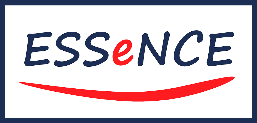 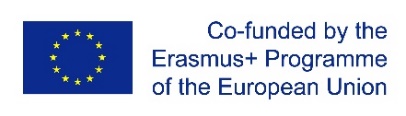 With the support of the Erasmus+ programme of the European Union. This document and its contents reflects the views only of the authors, and the Commission cannot be held responsible for any use which may be made of the information contained therein.
Riassumendo:
Creatività
Il modello delle 4P della creatività
Barriere alla creatività
Creatività di squadra
Design Thinking
Tecniche di creatività
"la capacità di produrre un lavoro che sia allo stesso tempo nuovo e appropriato"
"la novità e l'utilità congiunta di un'idea finale sviluppata da un gruppo di persone"
"L'individuo può massimizzare il potenziale creativo superando i blocchi psicologici che possono sorgere in ogni fase del processo creativo".
Processo solitamente usato dai designer ma che recentemente ispira gli imprenditori nel loro processo decisionale. 
riflessione, alternative, visualizzazione, empatia, risoluzione di problemi creativi
"Strumenti per risvegliare la propria creatività"
Brainstorming, Brainwriting, Sei cappelli per pensare....
Persone, Processi, Prodotti e Press (stampa)
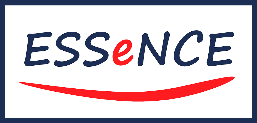 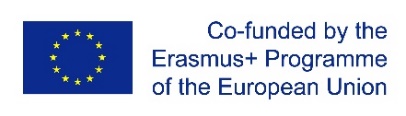 With the support of the Erasmus+ programme of the European Union. This document and its contents reflects the views only of the authors, and the Commission cannot be held responsible for any use which may be made of the information contained therein.
Test di autovalutazione
5. La creatività sul posto di lavoro può essere definita come:
4. L'individuo può massimizzare il potenziale creativo
3. Secondo la Teoria dell'Investimento della Creatività, la creatività è in gran parte:
2. Quale tipo di creatività richiede una grande quantità di conoscenze su un particolare argomento e molto tempo?
1. Quale dei seguenti non è uno dei componenti della creatività?
prendere rischi
valutare le opportunità
riconoscere il successo creativo
paura dell'umiliazione
Una personalità avventurosa
Capacità di pensiero immaginativo 
Un ambiente creativo 
Visualizzazione 
Motivazione intrinseca
superando i blocchi psicologici che possono sorgere in ogni fase del processo creativo
sviluppando il pensiero creativo e le capacità di risoluzione dei problemi.
Valutando gli ostacoli
Premiando i dipendenti
Creatività deliberata e cognitiva
Creatività deliberata ed emotiva
Creatività spontanea e cognitiva
Creatività spontanea ed emotiva
Una curiosità
Espressione di sé
Una decisione
Tolleranza
Perseveranza
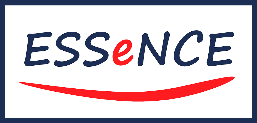 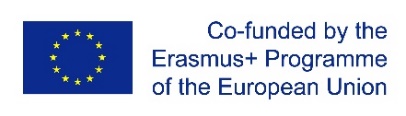 With the support of the Erasmus+ programme of the European Union. This document and its contents reflects the views only of the authors, and the Commission cannot be held responsible for any use which may be made of the information contained therein.
Test di autovalutazione
Qual è il primo passo nel processo di Design Thinking
Quale tipo di design thinking coinvolge le persone per renderle più fiduciose nei processi creativi
Durante il processo di pensiero dei sei cappelli, Pero ha detto: "La vela sta cadendo, il prodotto perderà il suo mercato, l'azienda fallirà". Indossa:
Le tecniche di creatività sono più comunemente focalizzate su:
Brainstorming e brainwriting sono:
processi in cui un individuo fa una lista di idee
processi che possono creare un ambiente competitivo per promuovere idee nuove e creative
processi in cui i membri del team non contano
tutto quanto sopra
nessuno dei precedenti
profitti
prendere il rischio
generazione di idee
ridurre i costi e le entrate
Visualizzare
Sperimentare
Empatizzare
Niente di tutto ciò
cappello giallo
cappello blu
cappello verde
cappello nero
Risoluzione creativa dei problemi
Esecuzione di sprint
Fiducia creativa
Innovazione del significato
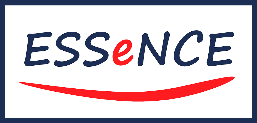 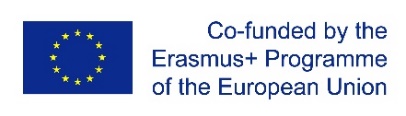 With the support of the Erasmus+ programme of the European Union. This document and its contents reflects the views only of the authors, and the Commission cannot be held responsible for any use which may be made of the information contained therein.
Grazie!
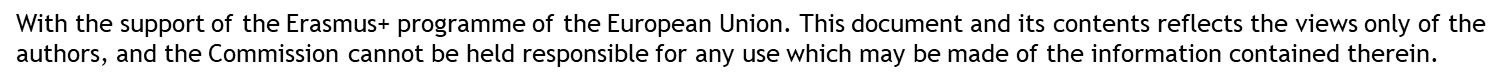 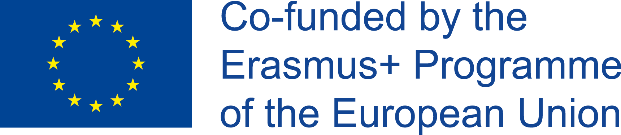 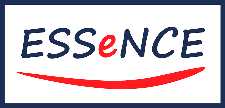